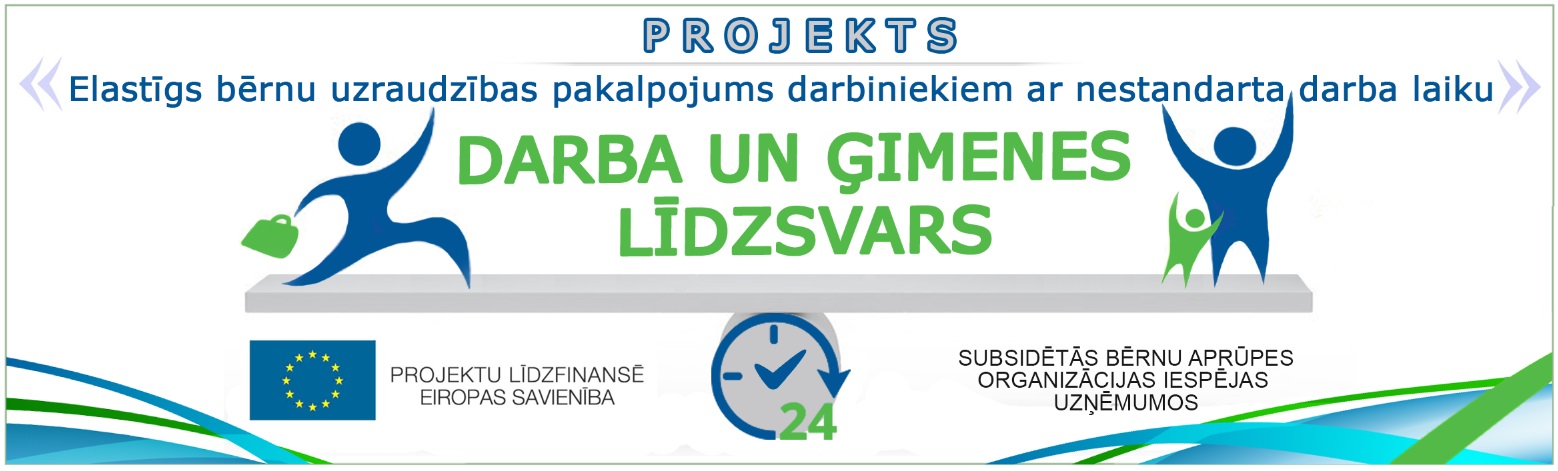 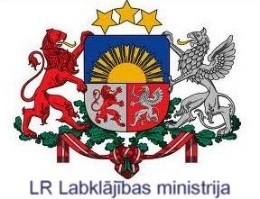 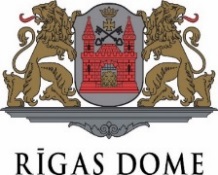 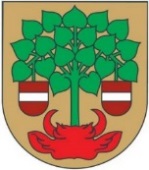 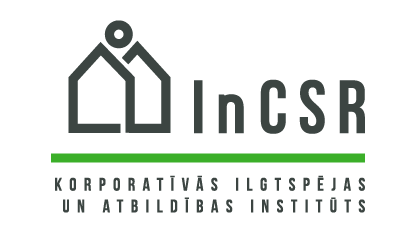 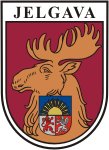 ES Nodarbinātības un sociālās inovācijas programmas (EaSI) 2014.-2020.gadam līdzfinansētais projekts VS/2015/0206
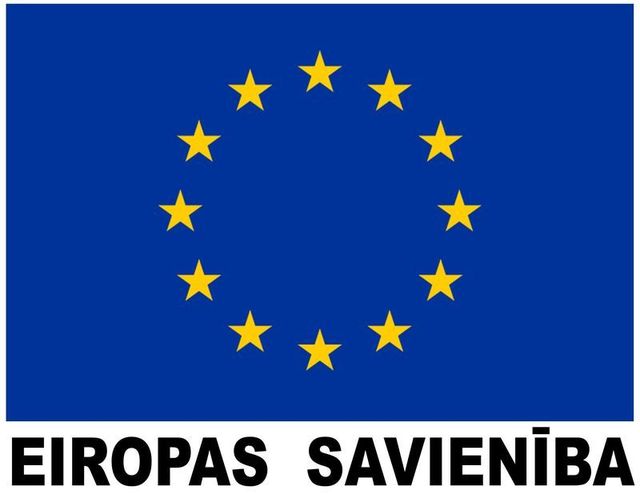 INFORMĀCIJA PAR PROJEKTU
Projekts: Elastīga bērnu uzraudzības pakalpojuma nodrošināšana darbiniekiem, kas strādā nestandarta darba laiku
Mērķis – izveidot ilgtermiņā funkcionējošu modeli elastīgu (24/7) bērnu aprūpes pakalpojumu subsidēšanai un attīstībai, veicinot vecāku nodarbinātību, kā arī darba un ģimenes dzīves saskaņošanu 

Programma: ES Nodarbinātības un sociālās inovācijas programma (EaSI) 2014.-2020.gadam; EaSI apakšprogramma PROGRESS
Mērķis –  atbalstīt augsta līmeņa kvalitatīvu un ilgtspējīgu nodarbinātību, atbilstošu un pienācīgu sociālo aizsardzību, cīņu pret sociālo atstumtību un nabadzību un darba apstākļu uzlabošanu

Projekta līguma numurs: VS/2015/0206 
Projekta finansējuma apmērs: EUR 1 063 554 
Projekta realizācijas laiks: 27 mēneši, sākot no 2015.gada 1.augusta
Projekta posmi
BUP organizācija
pēc uzņēmumu atlases un konsultācijām par piemērotāku BUP organizāciju tiek noslēgta vienošanās ar uzņēmumiem par dalību projektā
pilotprojektam atlasītie bērnu vecāki saņems BUP kuponus 
tiks parakstīti līgumi starp pašvaldību, pakalpojuma sniedzējiem un saņēmējiem, kā arī uzņēmumiem, ja pakalpojums tiks sniegts uzņēmuma telpās
Subsidētā BUP organizācija
Uzņēmuma telpās
Pašvaldības telpās
bērna dzīvesvietā vai BUP sniedzēja dzīvesvietā
līgumu izpildi un BUP sniedzēju apmaksu no projekta līdzekļiem nodrošina pašvaldības, kuru teritorijā tiek sniegts pakalpojums – Jelgavas pilsētas pašvaldība, Rīgas pilsētas pašvaldība un Valmieras pilsētas pašvaldība
projekta II-IV posmā tiek piesaistīts privātais finansējums
Projekta ietvaros iespējams īstenot vienu no diviem elastīgā BUP līdzfinansējuma modeļiemIndividuālā BUP līdzfinansējuma modelisKolektīvā BUP līdzfinansējuma modelis
Darbinieka dalības projektā piemērs
2. 
4 mēnešus  saņem aukles pakalpojumu bezmaksas 

Nākamajos 2 mēnešus kopā ar darba devēju līdzfinansē aukli 20% apmērā
Piemēram, darba devējs maksā mēnesī 5% no 352 EUR (17.6 EUR), bet darbinieks – 15% no 352 (52.8 EUR)

Nākamajos 4 mēnešus kopā ar darba devēju līdzfinansē aukli 40% apmērā
Piemēram, darba devējs maksā mēnesī 10% no 352 EUR (35.2 EUR), bet darbinieks – 30% no 352 (105.6 EUR)
1. Noslēdz līgumu ar aukli, darba devēju  un pašvaldību, kura maksā auklei atlīdzību
Aukle 20 stundas nedēļā (80 stundas mēnesī) pieskata darbinieka bērnu jebkurā iepriekš saskaņotajā nestandarta  darba laikā (no 19:00 līdz 7:00 darba dienās, brīvdienās vai svētku dienās)

Aukles izdevumi mēnesī: 4.4 EUR x 80 stundas = 352 EUR
Darbinieks ar bērnu no gada līdz 6 gadiem
(iesk.)
3.
piedalās pētījumā: sniedz 4 intervijas pētniekiem, piedalās fokusgrupu diskusijā

līdzdalība pētījumā ir brīvprātīga 
dalībnieki ir anonīmi visos pētījuma ziņojumus
Darbinieks apmaksai no projekta var izmantot jau savu esošu aukli, kā arī pats piemaksāt par lielāku stundu skaitu mēnesī
Individuālā BUP organizācija
Subsidētā BUP organizācija
PRIEKŠROCĪBAS:
neprasa infrastruktūru un lielus administratīvus ieguldījumus no uzņēmuma 
ātri ieviešams un reorganizējams
elastīgs un mobils (BUP sniegšanas vietu var ātri nomainīt atkarībā no bērna un vecāku vajadzībām)
netiek piemērotas higiēnas prasības (ja BUP sniegts bērna dzīvesvietā)
fiziskām personām netiek piemērota virkne citu administratīvu prasību - VUGD atzinums, PVD atļauja ēdināšanai u.c.
bērna dzīvesvietā vai BUP sniedzēja dzīvesvietā
TRŪKUMI:
lielākie izdevumi atlīdzībām (uz vietas organizētais  grupveida BUP prasa mazāku darbinieku skaitu) uz 25 ģimenēm nepieciešami aptuveni 10-12 BUPS
nav stabilas struktūras ilgtermiņa investīcijām
Kolektīvā BUP līdzfinansējuma shēma
Pirmajā posmā uzņēmums / i sadarbībā ar pašvaldību 
investē 24/7 bērnu uzraudzības centrā / pieskatīšanas istabā / vakara un nakts pieskatīšanas grupā bērnudārzā (iepirkums, nomas līgums u.c.)
Pašvaldībai jāieguldās 24/7 pieskatīšanas  centra / istabas izveidošanā
(piem. ēkas un infrastruktūras nodrošināšanā vai nomas līgums ar esošo BUPS)
I posmā
4 mēnešus – 100% BUP apmaksā

II posmā
2 mēnešus – 80% BUP apmaksā

III posmā
2 mēnešus – 60% BUP apmaksā

IV posmā
2 mēnešus – 60% un < BUP apmaksa
Ņemot vērā uzņēmumu / pašvaldības ieguldījumu centrā, tiek samazināts līdzfinansējuma īpatsvars

Piemērām: I - III posmā
– aukļu pakalpojums centrā ir pilnīgi apmaksāts no projekta

IV – posmā tiek pieprasīts līdzfinansējums no pakalpojuma saņēmējiem (darbiniekiem)

Pēc projekta uzņēmums / i sadarbībā ar pašvaldību var pāriet uz 25/25/50 vai citu līdzfinansējuma modeli

Papildus no projekta līdzekļiem tiks veikts ieguldījums pieskatīšanas centrā (inventārs, mācību līdzekļi, rotaļlietas u.c.)
30% for contracting child-minders
Piemērs I:
Uzņēmumam / iem vajadzīgs pakalpojums 30 darbiniekiem.
Pašvaldības un uzņēmumu ieguldījums pieskatīšanas centra izveidošanā  ir 10 000 EUR  jeb 25% no kopējās projekta finansētās summas auklēm II-IV posmā (42 240 EUR)
Uzņēmumam  jāieguldās 24/7 pieskatīšanas  centra / istabas izveidošanā 
(definē proporcijas sadarbībā ar pašvaldību)
Kolektīvā BUP II piemērs
Papildus no projekta līdzekļiem tiks veikti soft investments (inventārs, mācību līdzekļi, rotaļlietas, personāla kvalifikācijā u.c.)
Aprēķinot pašvaldības un uzņēmuma / u kapitālieguldījumus centra izveidošanā, tiek samazināts privātais līdzfinansējums  
Piemēram: pašvaldības un / vai uzņēmumu ieguldījums – 2 500 EUR

I-II posmā (6 mēneši)
aukļu pakalpojums centrā ir pilnīgi apmaksāts no projekta

III-IV posmā (4 mēneši) tiek pieprasīts 30-35% līdzfinansējums no pakalpojuma saņēmējiem (darbiniekiem) un uzņēmuma
Pašvaldība sadarbībā ar uzņēmumiem organizē vakara, nakts un brīvdienu pieskatīšanas grupu pašvaldības PII vai citur
Kolektīvs 24/7 BUP
30% for contracting child-minders
PII tika izveidota speciālā grupa / pieskatīšanas centrs, kura ietvaros iepirktie BUPS pieskatīs bērnus jebkurā nestandarta darba laikā
Piemērām: 6 BUPS, strādājot pēc maiņu grafika, nodrošina 35 bērnu pieskatīšanu (80 stundas mēnesī katram bērnam)
izdevumi BUPS: 2 112 mēnesī
Atlasītie uzņēmumi ieguldās līdzfinansējumā vai centra izveidošanā (piem. infrastruktūrā vai inventārā)
Iespējams paredzēt, ka BUP sniegs (tiks iepirkti) konkrētās PII pedagogi un saņems atalgojumu no projekta
Kolektīvā BUP organizācija
PRIEKŠROCĪBAS:
vienreizējie izdevumi BUP infrastruktūras izveidei
mazākie izdevumi atlīdzībām (persona drīkst vienlaikus uzraudzīt līdz 5 bērniem uz vietas; juridiska persona - līdz 25 bērniem) uz 25 ģimenēm nepieciešami aptuveni 5-7 BUPS
lielākā stabilitāte investīciju veikšanai un kapacitātes palielināšanai 
vieglāk sadarboties ar pašvaldību, jo BUP centrs var būt daudzfunkcionāls – tas var sniegt gan standarta laika, gan nestandarta laika pakalpojumu
Uzņēmuma telpās
Subsidētā BUP organizācija
Pašvaldības telpās
TRŪKUMI:
prasa infrastruktūru (izdevumi telpām un citi kapitālieguldījumi)
prasa ilgāku laiku izveidošanai 
mazāk elastīgs (mainoties uzņēmuma darbinieku skaitam vai darba specifikai, var zaudēt aktualitāti)
jāievēro higiēnas prasības (prasības teritorijai, ēkai, telpām, telpu iekārtojumam, ēdināšanai u.c.)
jāievēro citas administratīvas prasības (VUGD atzinums, PVD atļauja ēdināšanai u.c.)
uzvēmuma specifika un darba drošības apsvērumi var neatļaut veidot BUP uzņēmuma teritorijā
BUP atlase projekta dalībniekiem un aukļu reģistrācija
Bērnu uzraudzības pakalpojumu sniedzēju reģistrs
BUP pretendentam ir jābūt reģistrētam IKVD un jāatbilst visām prasībām (MK noteikumi Nr.404)
BUPS iepirkums
centralizēts konkurss
LM
80 un > BUP
BUP atlase notiek Rīgas vai tuvākajās  teritorijās
Par licenzētām BUPS programmām jāinteresējas IKVD: http://www.ikvd.gov.lv/bernu-uzraudzibas-pakalpojuma-sniedzeju-registracija.html
1. Pāsvaldība, BUPS un darbinieki noslēdz trīspusējus līgumus par 24/7 BUP izmantošanu
2. Pašvaldība veic BUP apmaksu
3. Projekta vadības grupa un pašvaldības uzrauga līgumu izpildi
Reģistrācija IKVD
- prasmes sniegt pirmo palīdzību
- 40 stundu profesionālās pilnveides programma
pirmreizējā veselības pārbaude
Aptuvenas izmaksas reģistrācijai – 170 EUR
Darbinieku esošās aukles var pieteikties konkursam, ja viņi  ir reģistrētas IKVD
(rekomendācijas)
Uzņēmumu atlase
5 un > uzņēmumi kontroles izlasē
5 un > uzņēmumi eksperimenta izlasē
Piemēram: Rīgā (6), Jelgavā (2-4), Valmierā (2-4)
150  eksperimenta BUP saņēmēji
150  dalībnieki kontroles izlasē
uzņēmumi piesākas iekļaušanai ģenerālkopumā, apzina darbinieku skaitu, kas vēlas izmantot BUP, un nosūta darbinieku kontaktinformāciju Projekta vadības grupai (01/2016)

 pētījuma komanda intervē darbiniekus un projektē pieprasījuma karti sadarbības partneru teritorijās (01/2016)

 projekta vadības grupa, InCSR un pētnieku komanda veic uzņēmumu gala atlasi, piemērojot kvantitatīvus kritērijus (BUP pieprasījums darbinieku vidū) un kvalitatīvus kritērijus (ģimenei draudzīgās vides rādītāji) un paziņo rezultātus (02/2016)

 sadarbība ar uzņēmumu vadību tiks veidotas divas izlases (eksperimenta un kontroles) kopumā 300 darbinieki ar bērniem (02/2016) + izsludināts iepirkums BUPS

 tiks parakstīti līgumi starp pašvaldību, pakalpojuma sniedzējiem un saņēmējiem, kā arī uzņēmumiem, ja pakalpojums tiks sniegts uzņēmuma telpās (03/2016)
Mērķgrupa – atlasāmie darbinieki
pētnieki sadarbībā ar uzņēmumu vadību veic konsultācijas, lai noteiktu:
nodarbināto vecāku ar nestandarta darbalaiku kvantitatīvos un kvalitatīvos rādītājus
optimālo BUP nodrošināšanas veidu katram atsevišķam darbiniekam (darbinieka mājās, darbavietā, citā vietā)
iesaistīto pušu intereses un iespējas (pašvaldības un uzņēmuma iespējas un vēlmi piedalīties ar līdzfinansējumu un līdzfinansējuma apjomu)

eksperimentālo un kontroles grupu nodrošinošie uzņēmumi aizpilda pētījuma anketas un sniedz informāciju par darbiniekiem, kuri atbilst šādiem izlases nosacījumiem:
vismaz viens bērns vecumā līdz 7 gadiem
nestandarta darbalaiks vismaz reizi nedēļā / divās nedēļās
papildu mērķgrupas: 1) vientuļie vecāki / daudzbērnu ģimenes ar bērniem 2) vecāki ar bērniem invalīdiem 3) abi vecāki strādā nestandarta darba laiku t.i. kuriem sarežģītāk saskaņot darba un ģimenes dzīvi 

darbiniekiem tiek lūgts regulāri aizpildīt anketas (4-5 reizes) + viena fokus-grupas diskusija:
anketas aizpilda visi dalībnieki – eksperimenta grupas un kontroles grupas darba devēji un daba ņēmēji
anketas tiek aizpildītas vairākkārt – intervencei iesākoties, BUP  saņemšanas gaitā un tā noslēgumā

ja darbinieks un uzņēmums piekrīt aktīvai dalībai , darbiniekam tiek izsniegts BUP kupons un nodrošināts BUP:
eksperimenta grupas dalībnieki saņem bērnu aprūpes pakalpojumus
tā kā šie pakalpojumi var tikt pārtraukti nākamajās intervences fāzēs vai pēc intervences, dalībniekiem sākumā jābūt informētiem par BUP nodrošināšanas nosacījumiem
Eksperimenta izlases uzņēmumu ieguvumi
Faktiskie ieguvumi

subsidētā BUP nodrošināšana saviem darbiniekiem no projekta līdzekļiem - labs pamats BUP pastāvīgai ieviešanai 
veicina lojalitāti un piesaisti darba devējam
paaugstina darbinieku un investoru interesi par uzņēmumu
sekmē uzņēmuma reputāciju
mazākie izdevumi nodokļiem, ieviešot jaunu atbalsta formu 
-   publicitāte un uzņēmuma pozitīvā tēla veidošana sabiedrībā 
uzņēmuma sociālā reklāma un SA projekta ietvaros 
rezultātu integrācija un publicitāte Ilgtspējas indeksā 
atlasītiem uzņēmumiem būs iespēja iegūt Ģimenei draudzīgā komersanta statusu
ekspertu konsultācijas cilvēkresursu, darba procesa organizācijas un optimizācijas jautājumos, t.sk. par darba un ģimenes dzīves saskaņošanas pasākumiem
Eksperimenta izlases uzņēmumu ieguvumi
IZMAKSU MAZINĀŠANA
organizācijās reti kad ir aprēķinātas izmaksas, ar ko jārēķinās darbinieku mainības, biežu slimības atvaļinājumu, ilgstošas prombūtnes, darba kavēšanas vai neapmierinātības ar darbu dēļ
pētījuma ietvaros būs iespējams iegūt aprēķinus par izmaksu dinamiku vairākās pozīcijās, finansiālu ieguvumu un iniciatīvas rentabilitāti, salīdzinot eksperimenta un kontroles grupu uzņēmumus
ārvalstīs veikto pētījumu rezultāti („Reassessing the Family-Friendly workplace: trends and influences in Britain, 1998-2004”, 2007) liecina, ka  ģimenei draudzīgu iniciatīvu ieviešana ir veids, kā organizācijas var samazināt ar nodarbinātību saistītās izmaksas līdz pat 25 %

Potenciālie ieguvumi (tiks mērīti eksperimenta laikā)
mazākās izmaksas, lielākā produktivitāte
- personāla mainības (darba attiecību pārtraukšanas gadījumu) samazinājums
- darbinieku pārejošās darbnespējas gadījumu samazinājums 
- citu darba rezultatīvo rādītāju uzlabojums
Kontroles izlases uzņēmumu ieguvumi
publicitāte un uzņēmuma pozitīvā tēla veidošana sabiedrībā 
uzņēmuma sociālā reklāma un SA projekta ietvaros 
ekspertu konsultācijas cilvēkresursu, darba procesa organizācijas un optimizācijas jautājumos, t.sk. par darba un ģimenes dzīves saskaņošanas pasākumiem
zināšanās par savu darbinieku vēlmēm un preferencēm attiecībā uz darba laiku un darba un ģimenes dzīves saskaņošanu
modeļa piedāvājums pašregulācijas praksei
papildu stimuli darbiniekiem par dalību pētījumā
Elastīgā BUP izmaksu pozīcijas
Paldies par uzmanību!
Runātāja e-pasts: Maksims.Ivanovs@lm.gov.lv
Runātāja telefons: 67782961
www.lm.gov.lv

Twitter:@Lab_min
https://www.facebook.com/labklajibasministrija

Flickr.com: Labklajibas_ministrija

Youtube.com/labklajibasministrija

Draugiem.lv/labklajiba